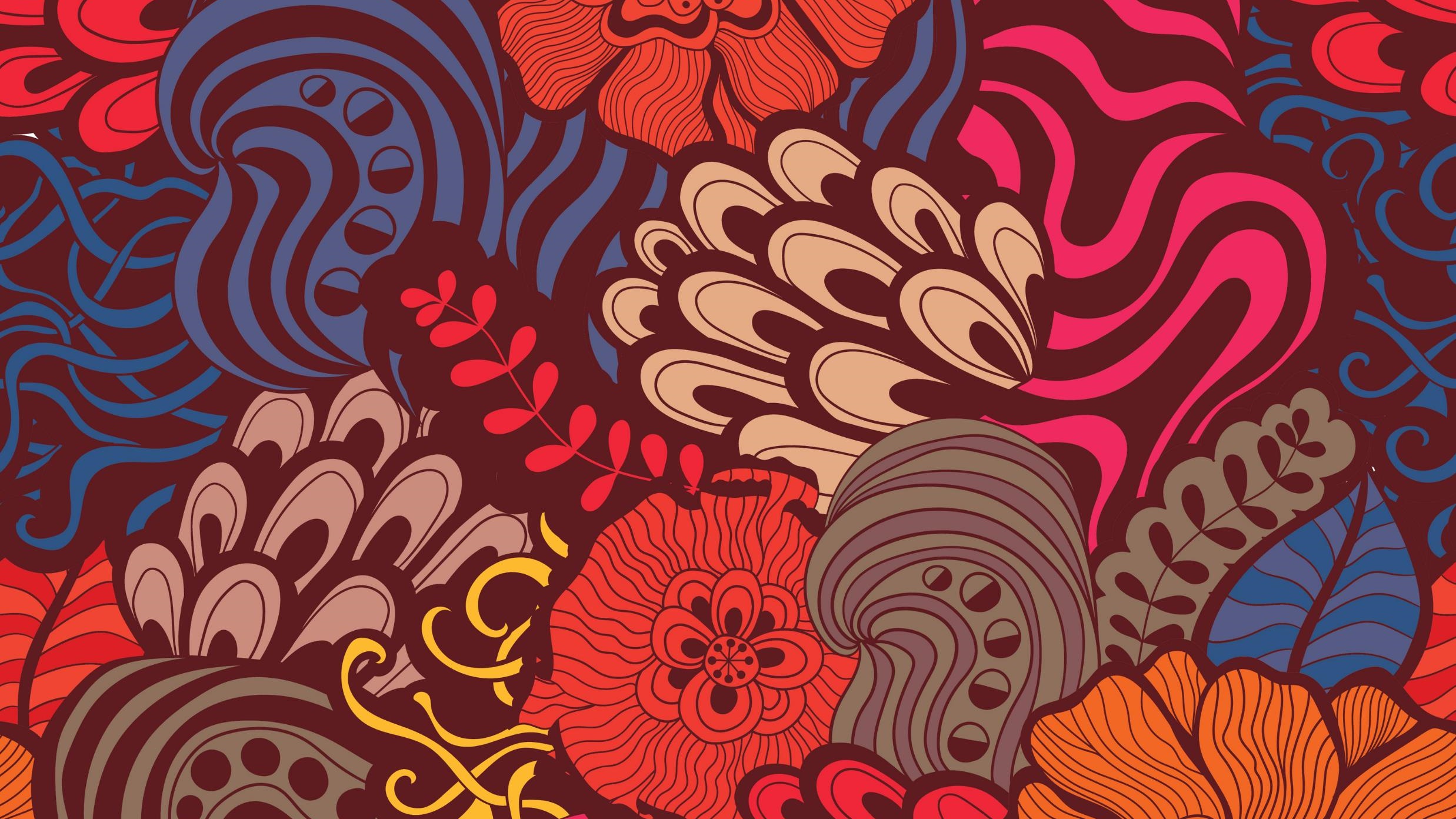 ИСТОРИЯ РУССКОЙ КУЛЬТУРЫ II
Лекция 1
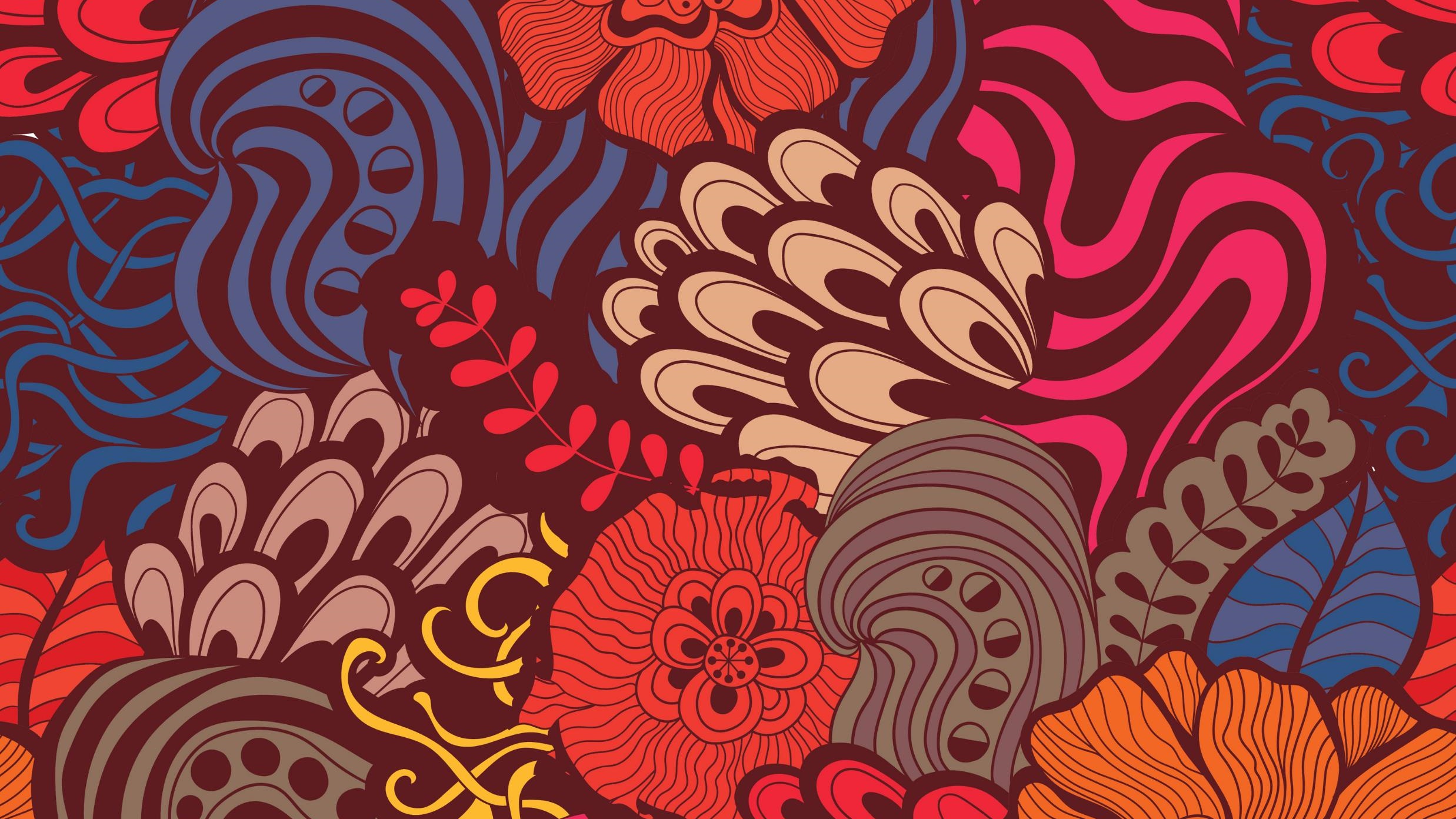 19 век вошел в историю как золотой век русской культуры. Это время величайших умов и бессмертных творений. В 19 веке русская культура достигает невиданной высоты и несравнимых достижений. В этот период она становится вровень с мировой культурой. 
	Высочайшего развития достигает русская литература. Золотой век подарил мировой литературе величайших мастеров пера. Начавшийся с расцвета сентиментализма 19 век продолжился романтизмом, на смену которому пришел реализм. Литература этого периода подарила читателю «маленького» человека и «лишнего» человека.  Сатирическое наследие 18 века в произведениях Гоголя достигло своего апогея.  Реализм Некрасова  доходит до наивысшего напряжения. Психологизм Достоевского поднимает самые скрытые и глубокие внутренние проблемы человека. Философия Толстого приобретает форму нового вероучения.
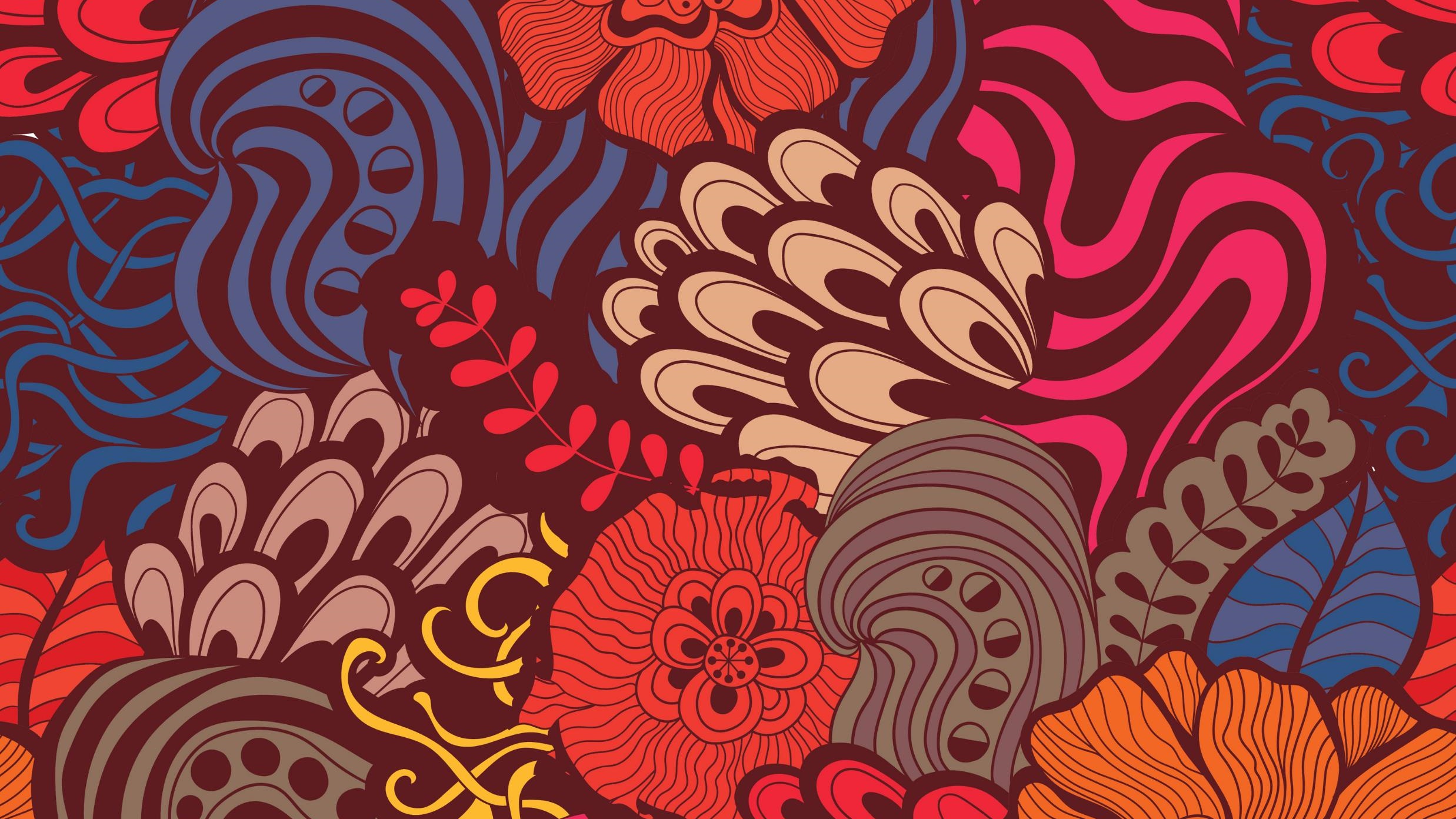 Русская культура 19 века насквозь пронизана противостоянием двух философских течений: западничества и славянофильства. 	Главная тема спора - историко-культурное будущее России. 
	В 19 веке культура начинает остро реагировать на  социальные, политические и исторические процессы. В искусстве ярко проявляются романтические тенденции, реализм и демократическая ориентация. 
	19 век характеризуется интенсивным развитием архитектуры, причиной которого была урбанизация. Важнейшей проблемой становится быстрое строительство. Это время стремительно роста Москвы и Санкт-Петербурга.
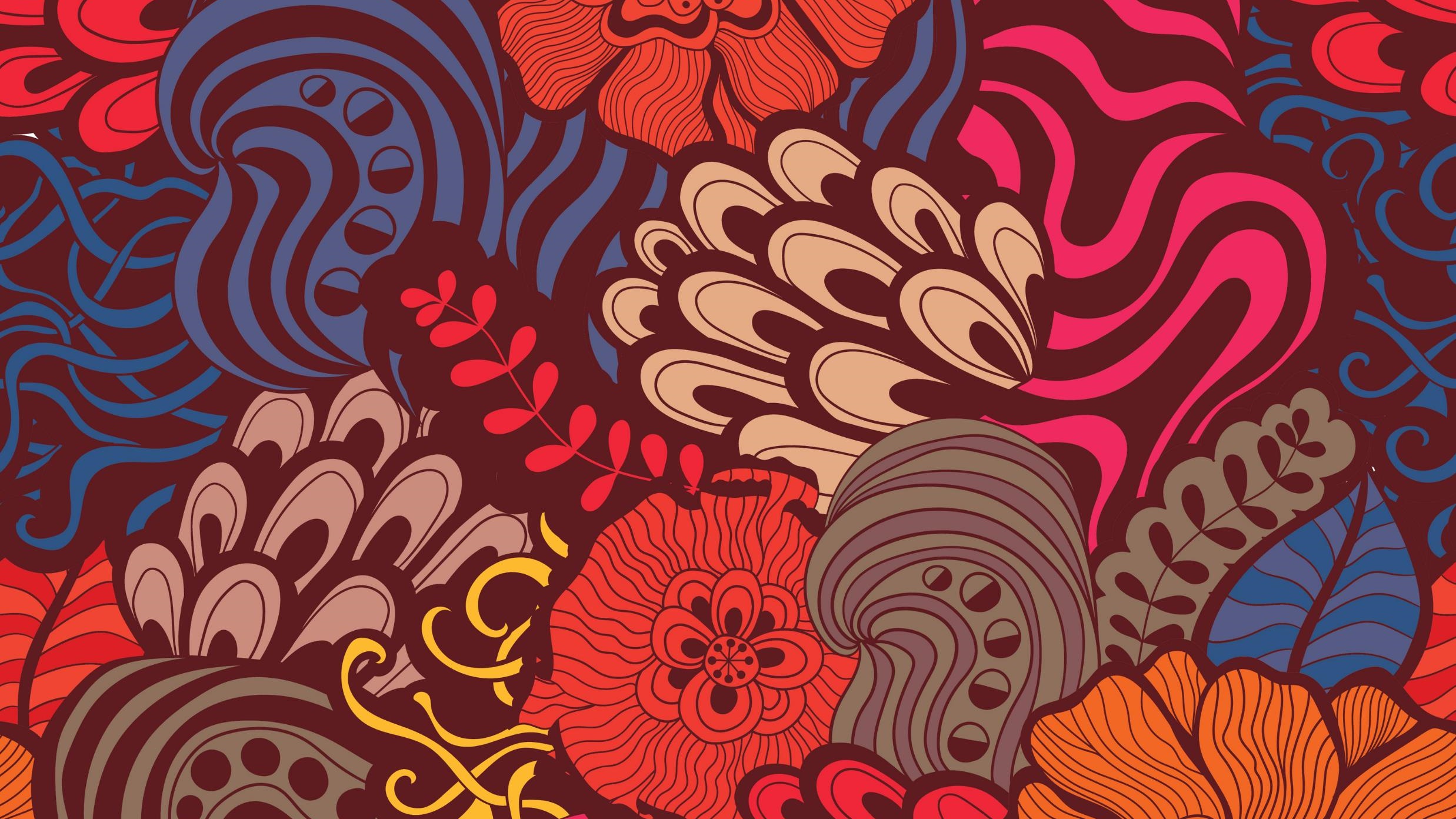 Архитектура первой половины 19 века – это два величайших памятника – Исаакиевский собор и Храм Христа Спасителя. В судьбе двух величественных зданий немало общего. Храм Христа Спасителя задумывался как самый большой храм Москвы, а Исаакиевский собор должен был стать самым главным кафедральным собором Петербурга. Оба здания строились около сорока лет, оба имели гигантские масштабы.
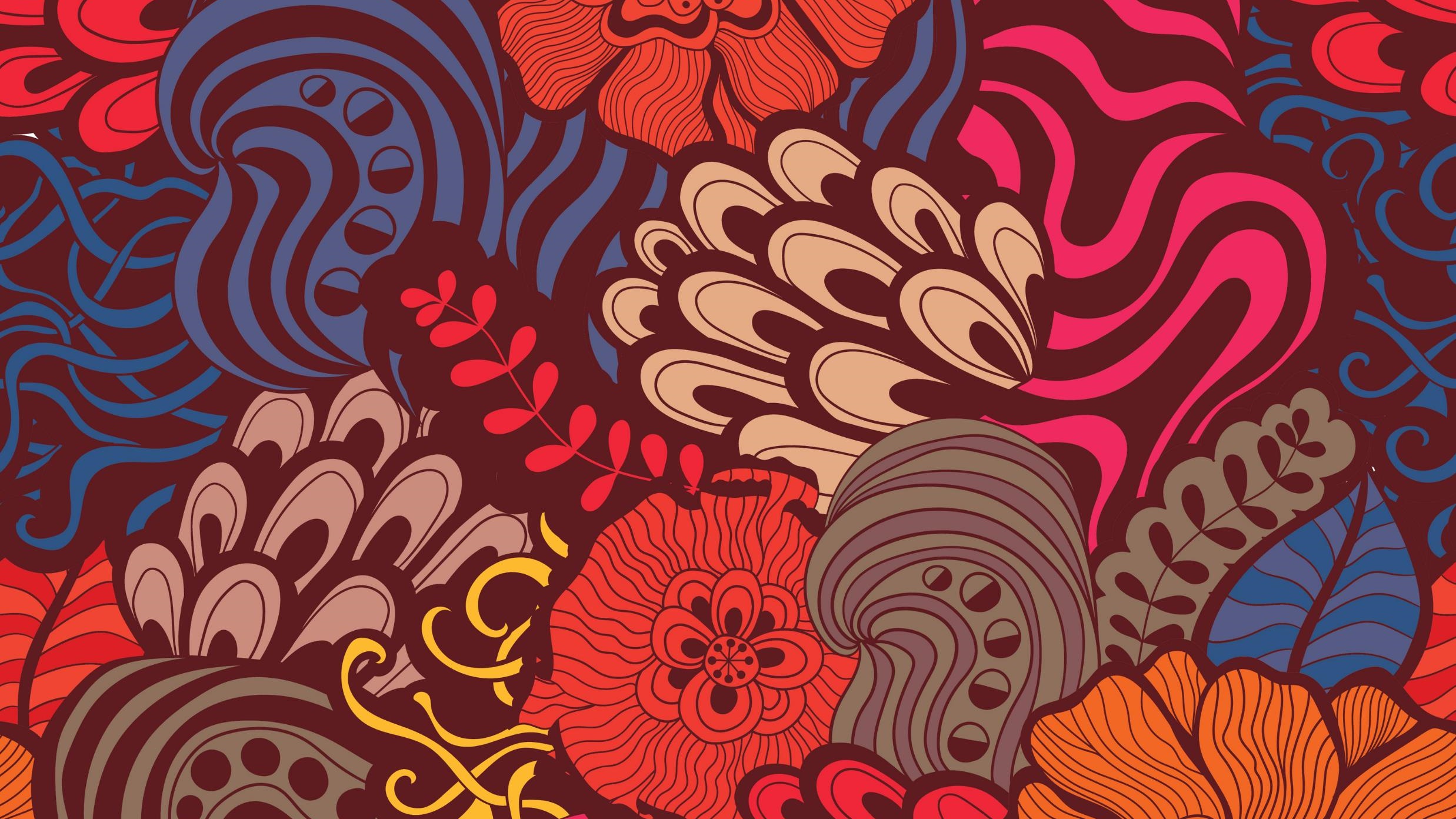 Исаакиевский собор был построен по проекту архитектора Августа Монферрана и стал самым грандиозным сооружением в городе. Гигантская гранитная колоннада и увенчанная золоченым куполом центральная часть даже сегодня выглядят внушительно. Гордый силуэт прекрасно вписался в панораму Санкт-Петербурга.  Современники много критиковали Исаакиевский собор за смешение стилей и отходе от исконно православного византийского канона.
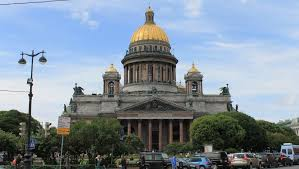 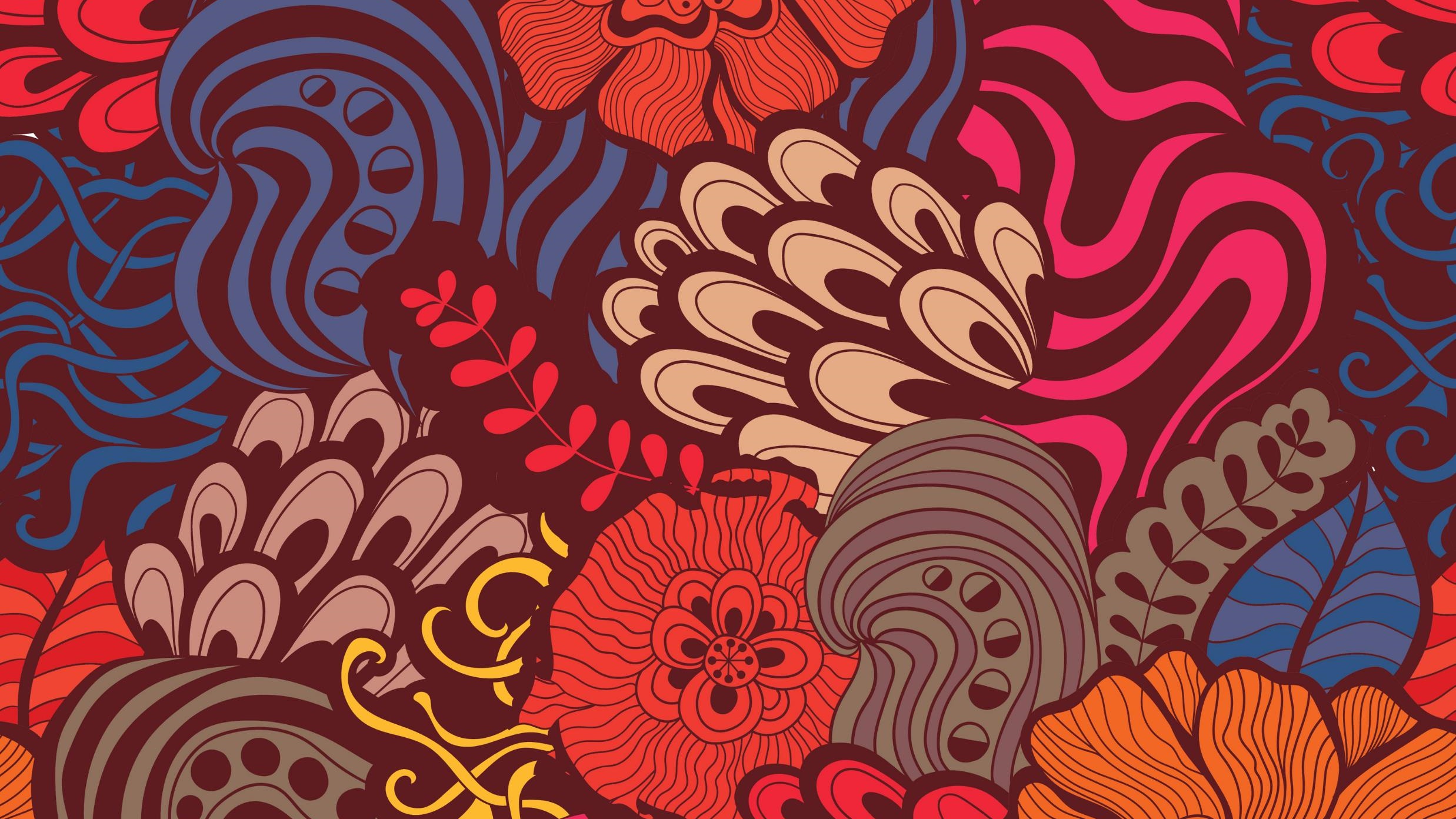 Архитектором Храма Христа Спасителя был Константин Тон. Его авторству также принадлежат Большой Кремлевский дворец, Оружейная палата и здания первых вокзалов в Москве и Петербурге. Храм Христа спасителя задумывался как памятник русской славе в победе над Наполеоном. Строительство храма было сопряжено со множеством препятствий, задержек и неудач. Одна из которых связана с историей выбора места строительства. Выбранное самим Николаем Первым место имело плохую славу.  В месте предполагаемого строительства протекал ручей Черторый, это и породило легенды. Однако дальнейшая история Храма Спасителя отчасти подтвердила правдивость этих легенд. Храм Христа Спасителя был построен в традиционном русско-византийском стиле.
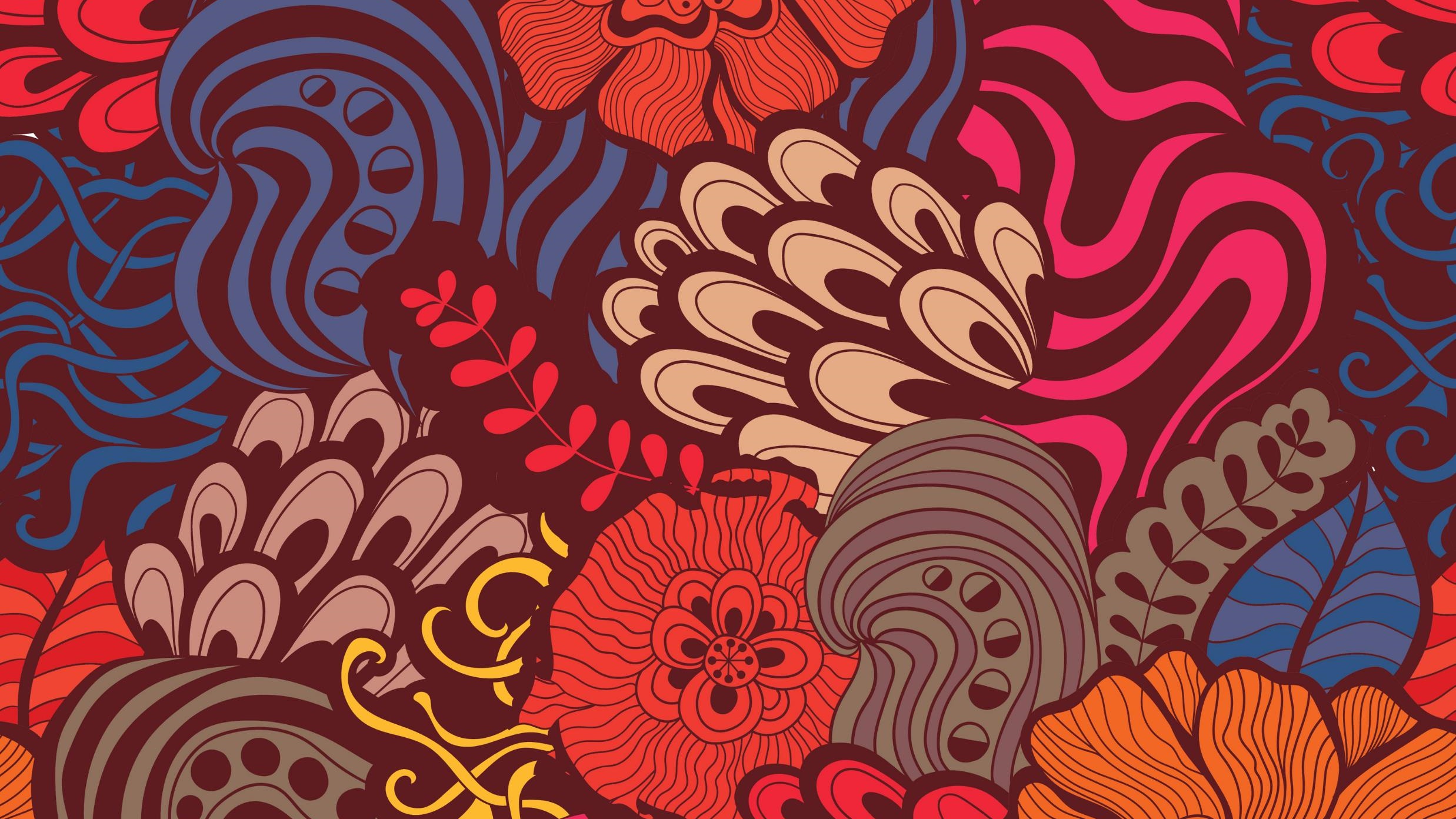 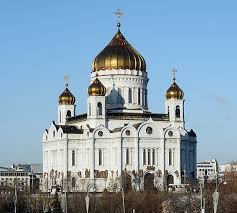 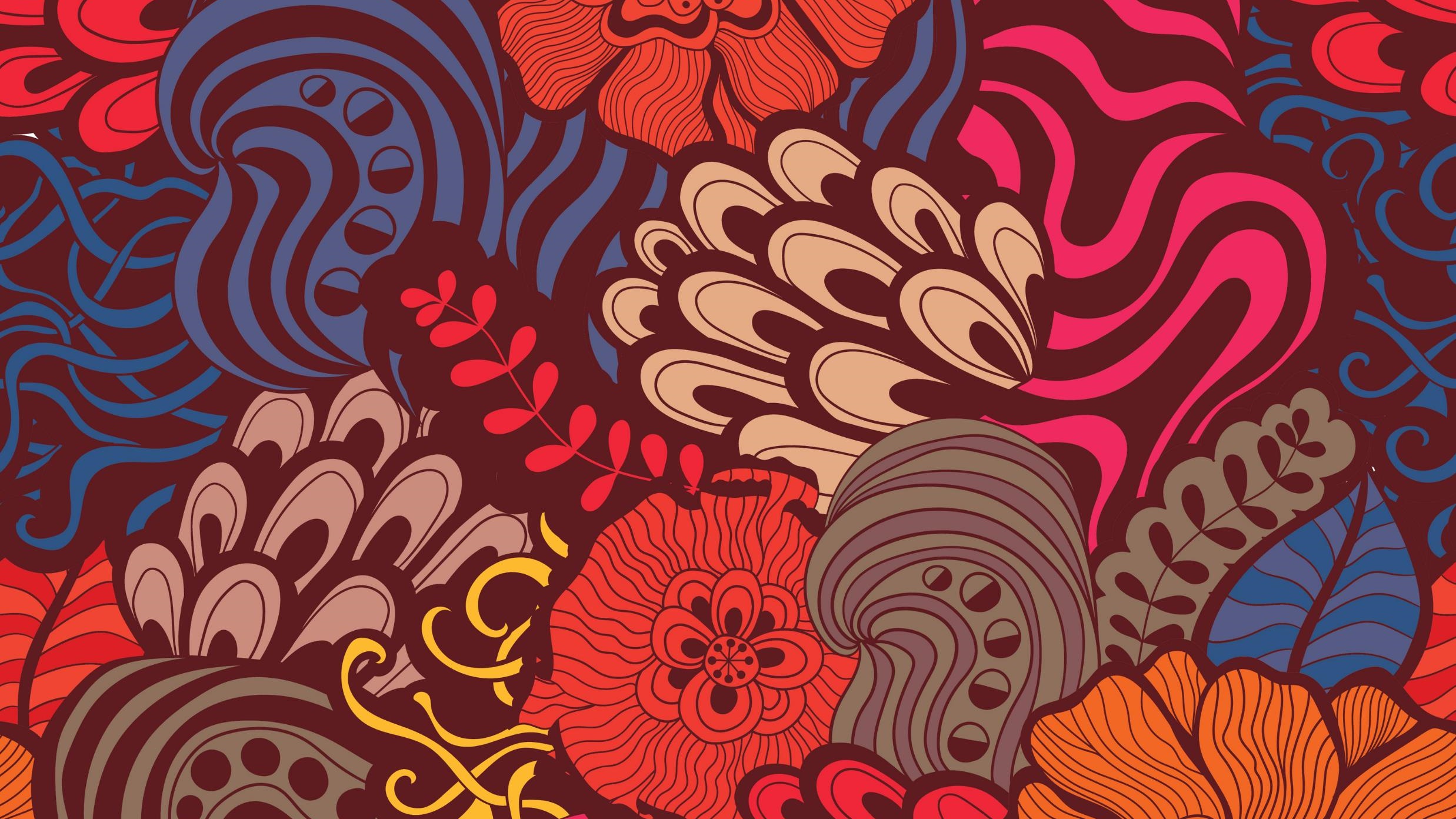 Архитектура начала 19 века ознаменована позднем классицизмом – ампиром. Причем петербургский ампир достаточно сильно отличался от московского.  
	Говоря об архитектуре, начала 19 века, нельзя не отметить творчество Андрея Воронихина. Ему удалось максимально точно передать особенности русского зодчества. Выходец из крепостных крестьян, стараниями графа Строганова, он получил прекрасное образование. Славу Воронихину принесло главное произведение его жизни – Казанский собор. Он был построен по велению Павла Первого, посетившего Рим. Император был очень впечатлен собором Святого Петра и захотел повторить его величие в России.
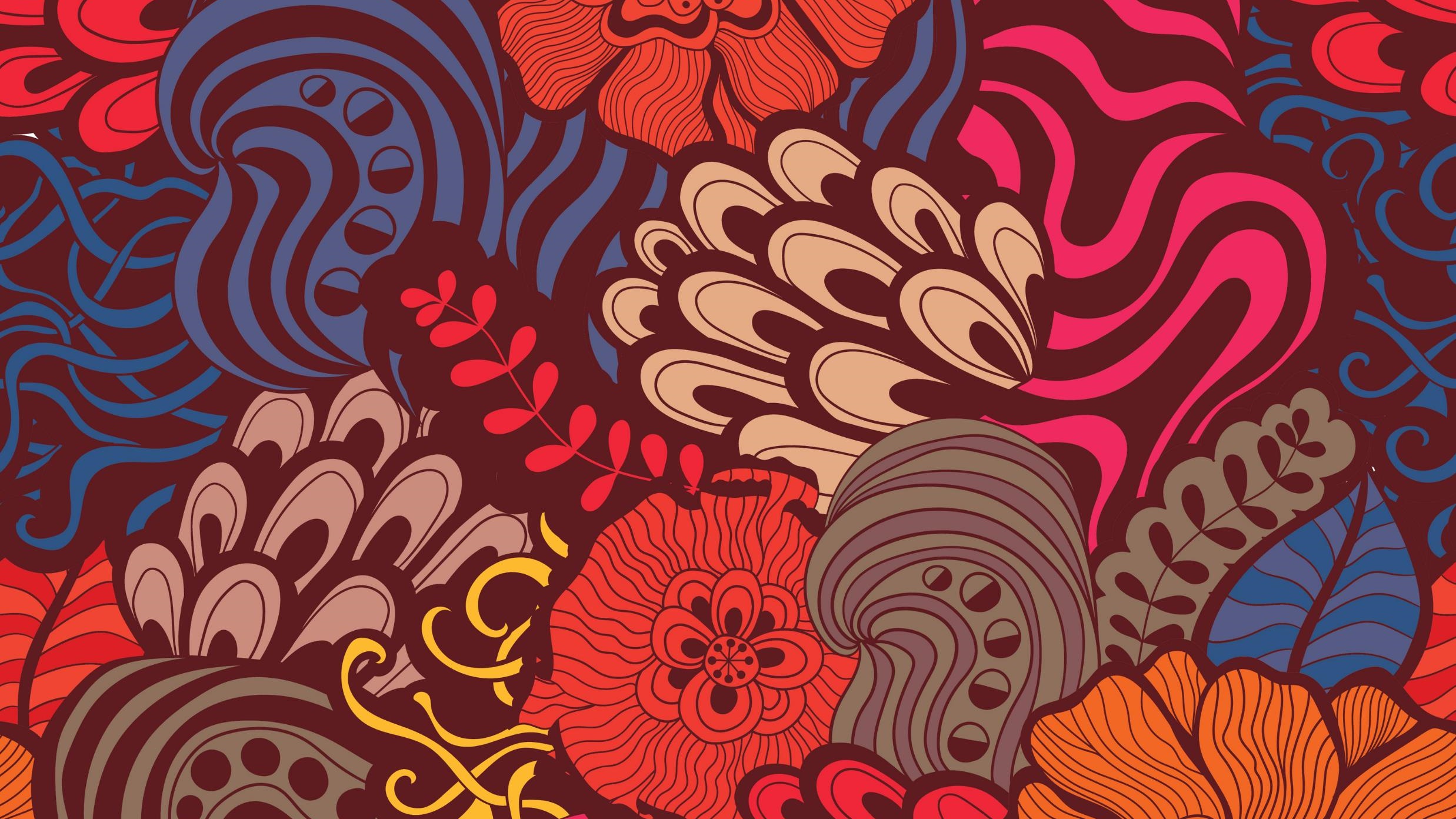 Строительство Казанского собора было завершено накануне войны с Наполеоном. Таким образом собор стал неким подобием пантеона. Именно здесь был похоронен Кутузов и хранились знамена Отечественной войны.
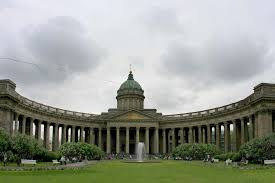 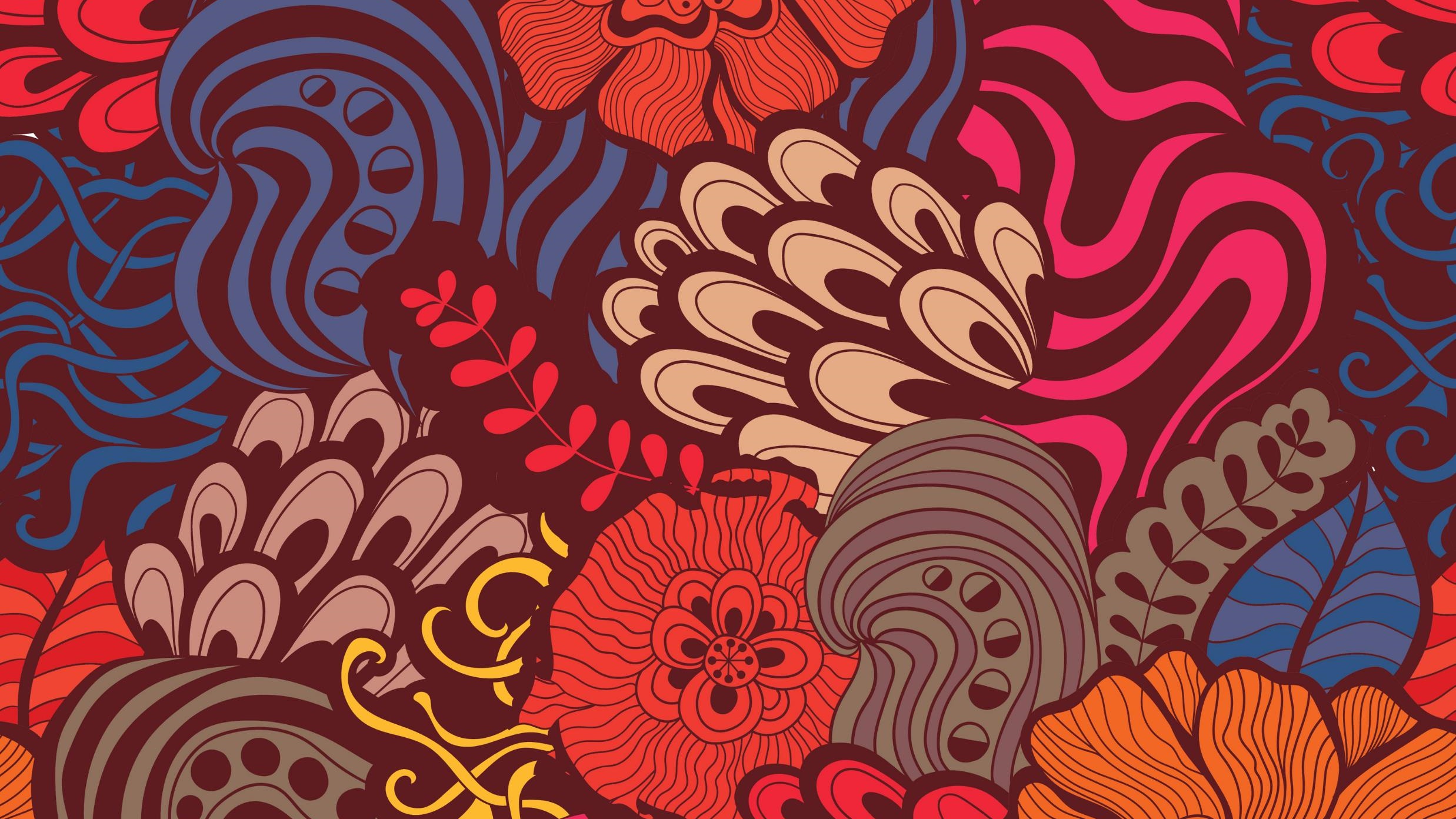 Не менее выдающимися были работы и Андрияна Захарова. Главным произведением этого архитектора стало здание Адмиралтейства, которое считается одним из самых выдающихся сооружений 19 века.
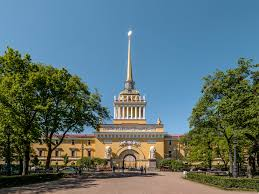 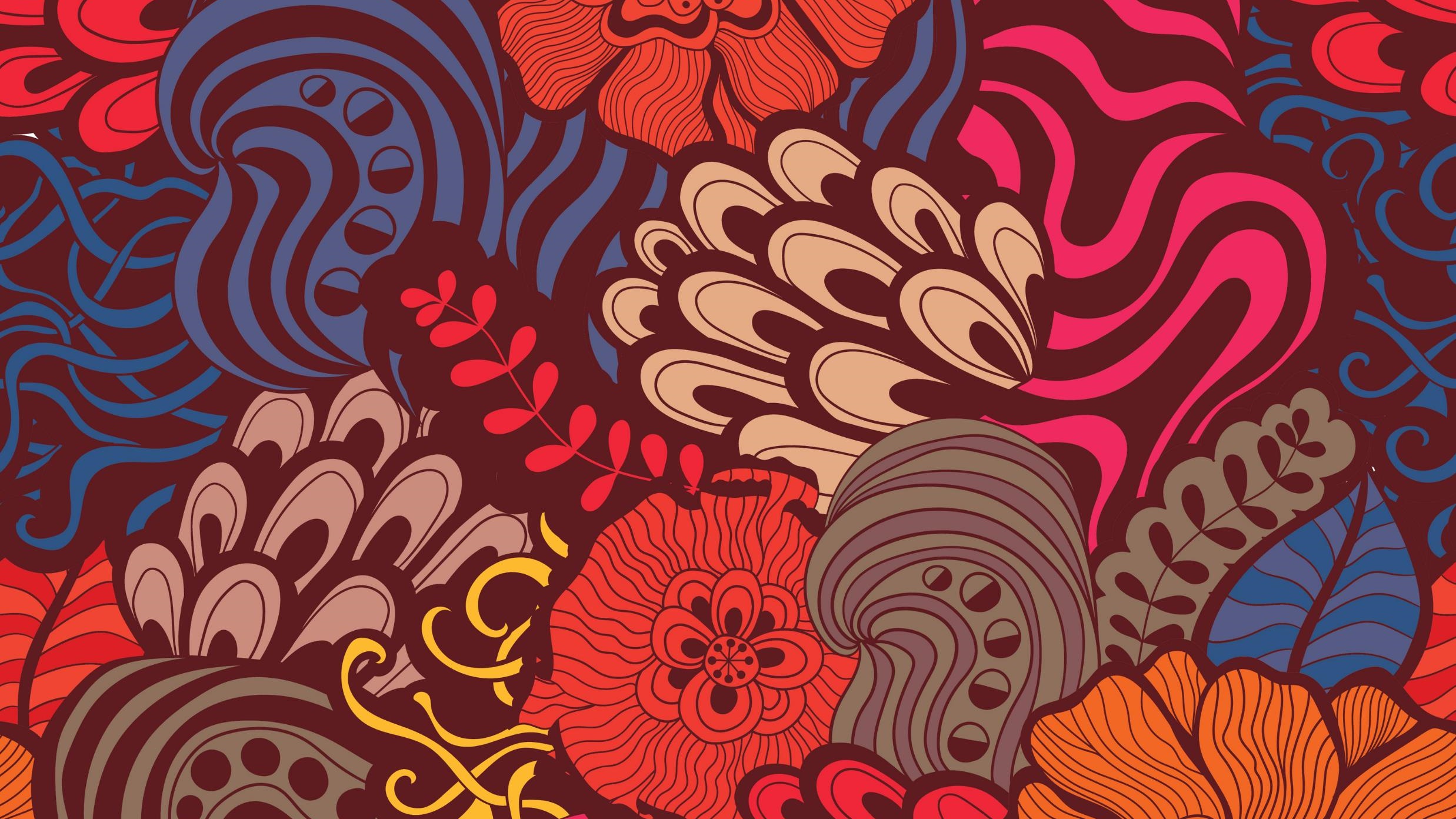 Вершиной архитектурного искусства стало творчество Карла Росси. Здания, построенные этим архитектором, принадлежат к величайшим достижениям архитектуры. Среди его главных работ  - арка Главного штаба, Михайловский дворец, Александринский театр, павильон Аничкиного дворца, здание Главного штаба и министерств. 
	Русский ампир ярко проявился и в творчестве Василия Стасова. Среди его значимых работ – казармы Павловского полка, Измайловский собор, ворота Московской заставы.
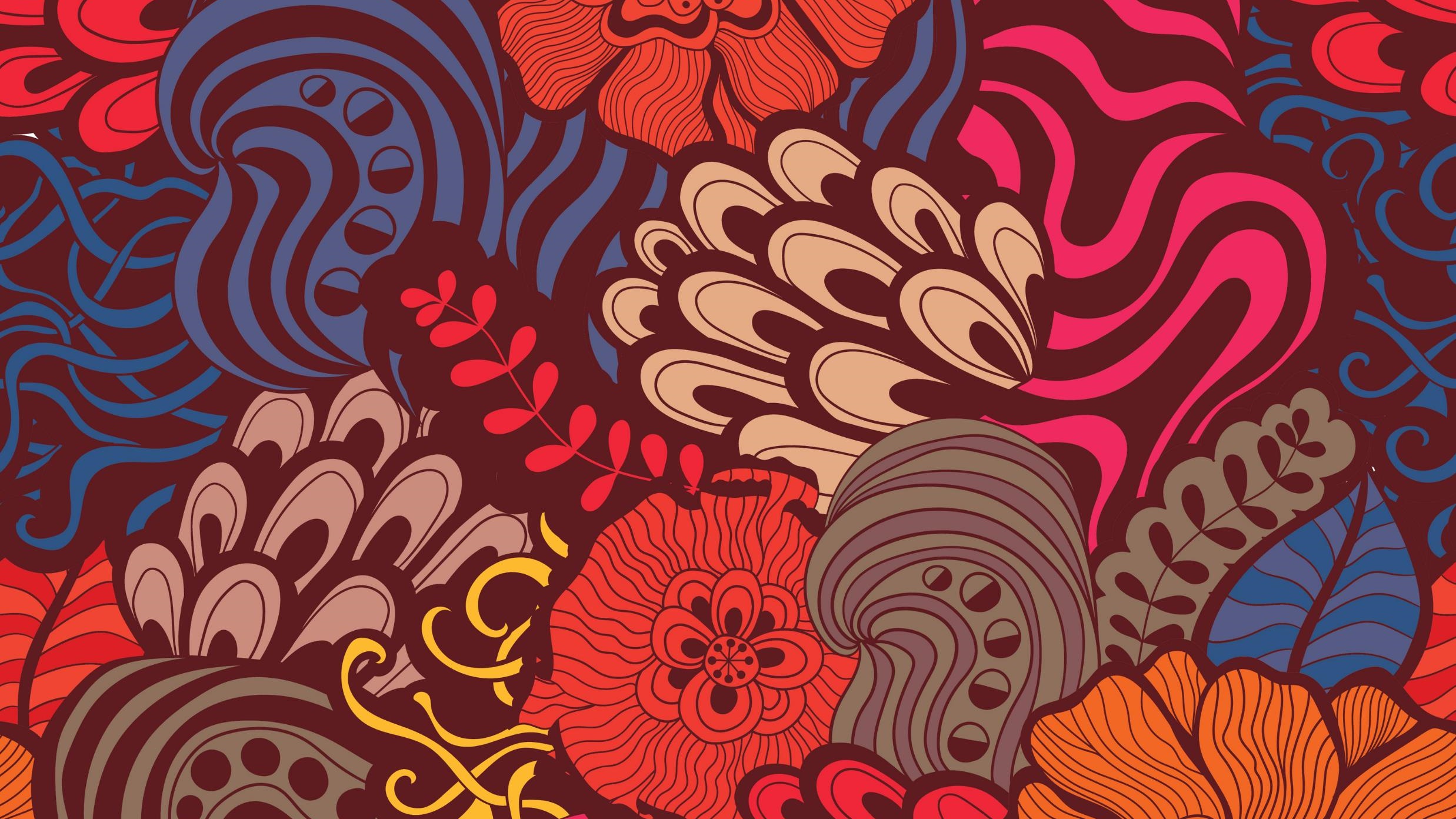 Архитектурная деятельность в Москве в первой половины 19 века была связана с ликвидацией последствий пожаров во время войны с Наполеоном. Проведением восстановительных работ руководила отдельно созданная комиссия, которой был принят план застройки Москвы. Композиционным центром являлся Кремль. Работой комиссии руководил Осип Бове. Именно ему принадлежит архитектурный ансамбль театральной площади. В 1825 г. Бове разработал архитектурную отделку Манежа. 
	В создании нового лица столицы активно участвовал и Дементий Жилярди.  Среди наиболее известных его работ – усадьба Усачевых и Конный двор в Кузьминках.
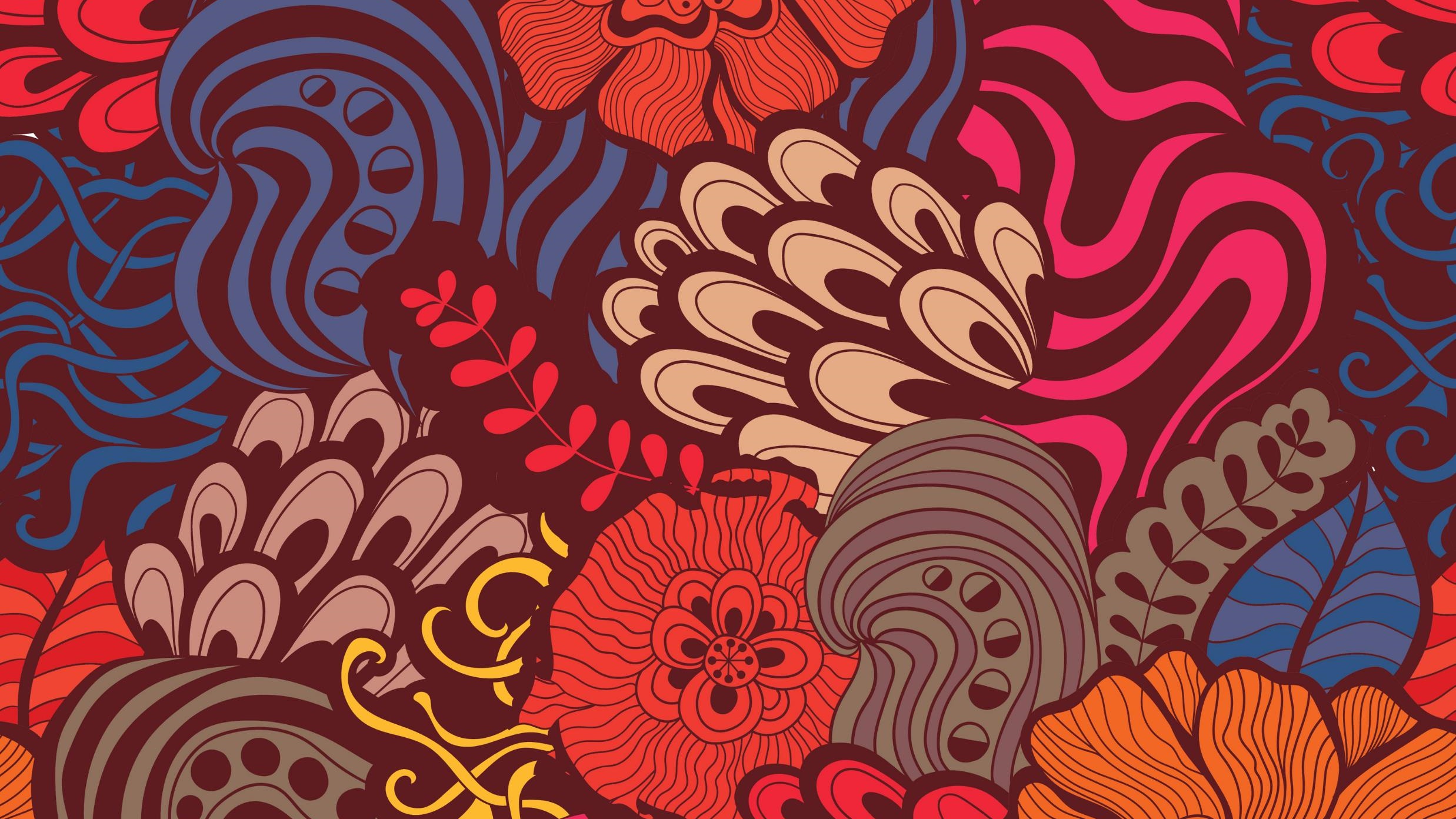 Значительные изменения начинают происходить и в архитектуре русской провинции. Созданный в 1832 г Строительный устав определял основные типы построек уездных городов.  В это время в провинции начинают строиться здания театров и больничных комплексов. Однако основную часть застроек уездных городов все еще составляют одноэтажные дома. К середине 19 века практически полностью угасает строительство усадеб. .	Активная урбанизация и экономический рост городов стали причиной нового веяния в архитектуре – мелкомасштабного строительства.  С зарождением капиталистических отношений появляется новый тип зданий – доходные дома.
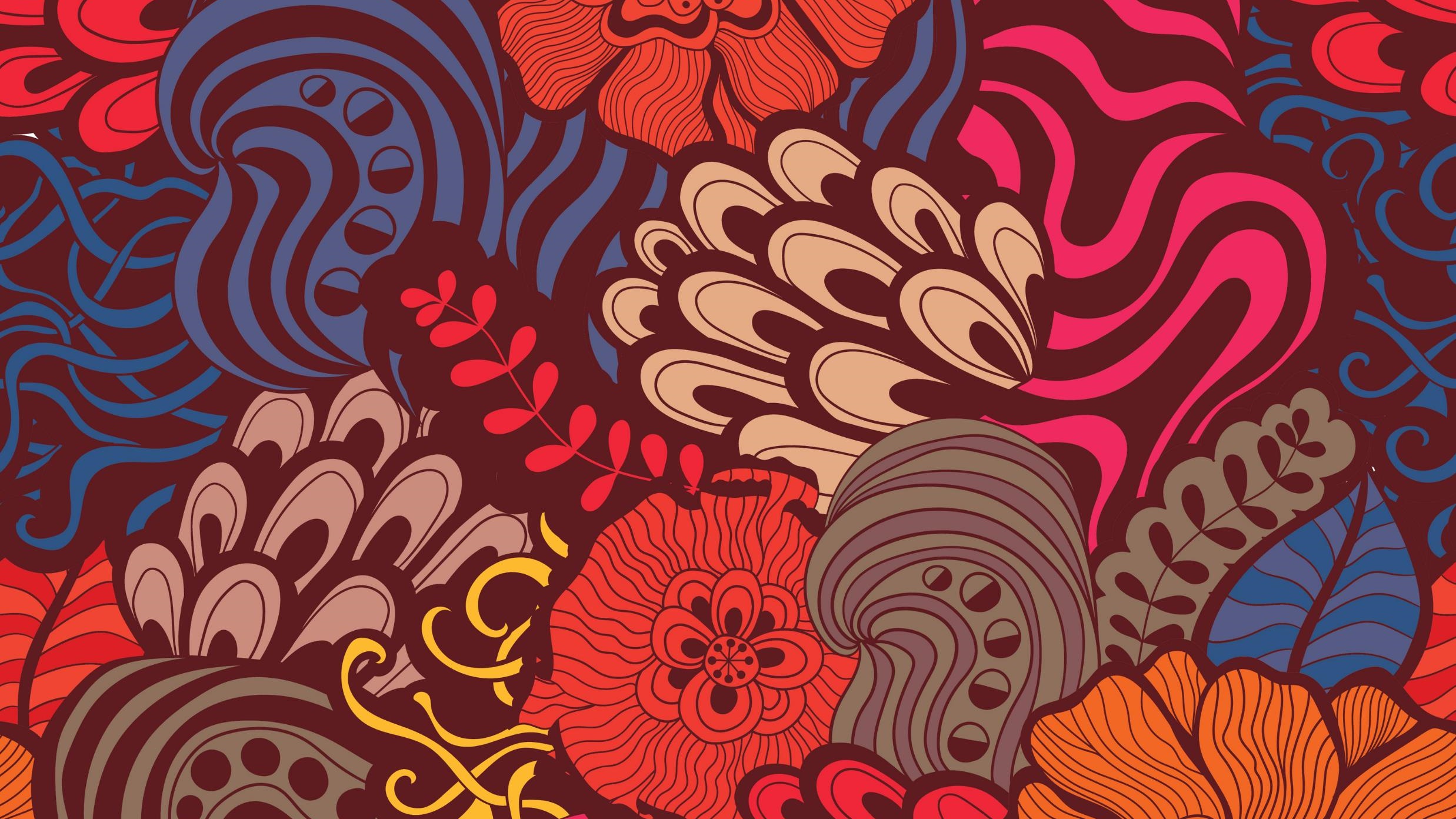 Список литературы, использованный при составлении слайдов:Александров, В.Н. (2009). История русского искусства. Минск. Харвест.Бутромеев, В.П. и др.(2007). Россия державная. Москва. Белый город.Горелов, А.А. (2015). История русской культуры. Москва. Юрайт.Забылин, М.М. (2008). Праздники, обряды и обычаи русского народа. Москва. Эксмо.Короткова, М.В. (2008). Традиции русского быта. Москва. Дрофа.Костомаров, Н. (2011). Быт и нравы русского народа. Москва. Русич.Милюков, П.Н. (2009). Энциклопедия русской православной культуры. Москва. Эксмо.Пархоменко, Т. (2010). Культура без цензуры. Москва. Книжный клуб.Покровский М.Н. (2010). Очерк истории русской культуры. Москва. URSS.Соловьев, В.(2008). Золотая книга русской культуры. Москва. Белый город.Стахорский, С. (2006). Русская культура. Москва. Дрофа.Терехова, А. и др. (2007). История русской культуры. Москва. Эксмо